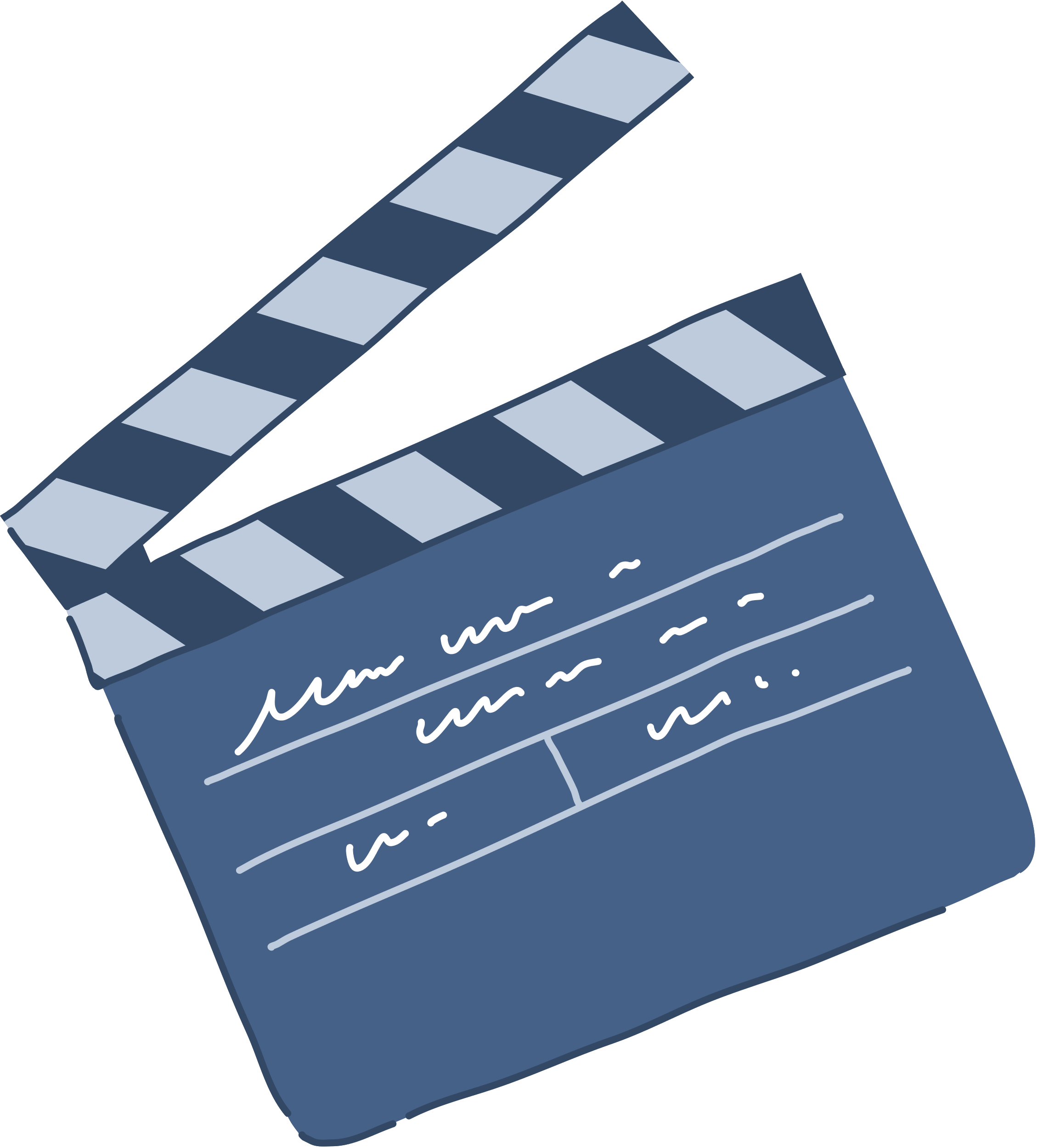 عددي ضوابط إنشاء مدونة
اذكري اثنين من وسائل التواصل الاجتماعي  
قارني بين القرصنة والاحتيال
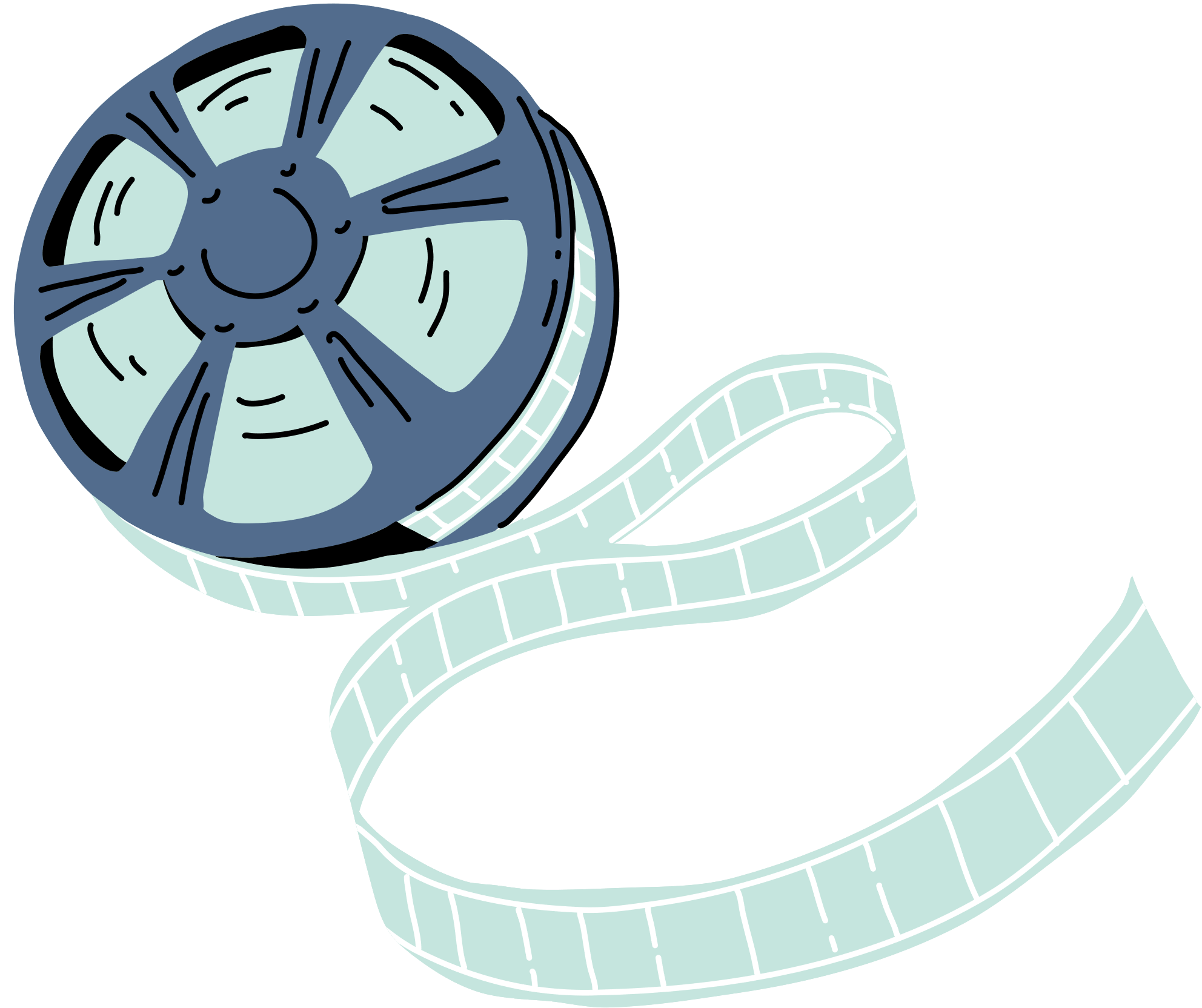 استراتيجية شريط الذكريات
الوحدة الثالثة
الدرس الأول
ماذا ترين في الصورة
فيم تستخدم ؟
الروبوتات في حياتنا اليومية
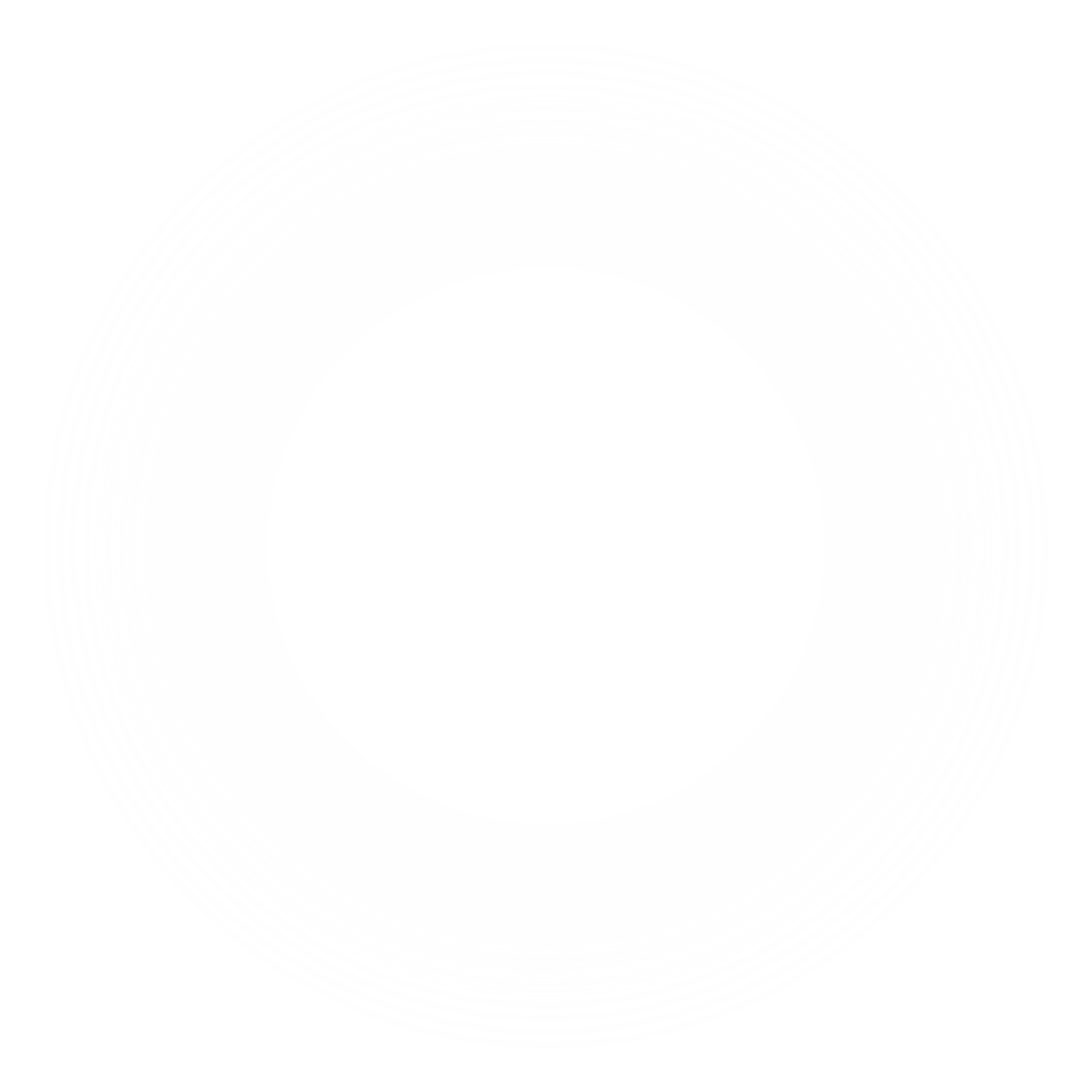 ا / الجازي المري 
الدرس الأول 
الوحدة الثالثة الروبوتات في حياتنا
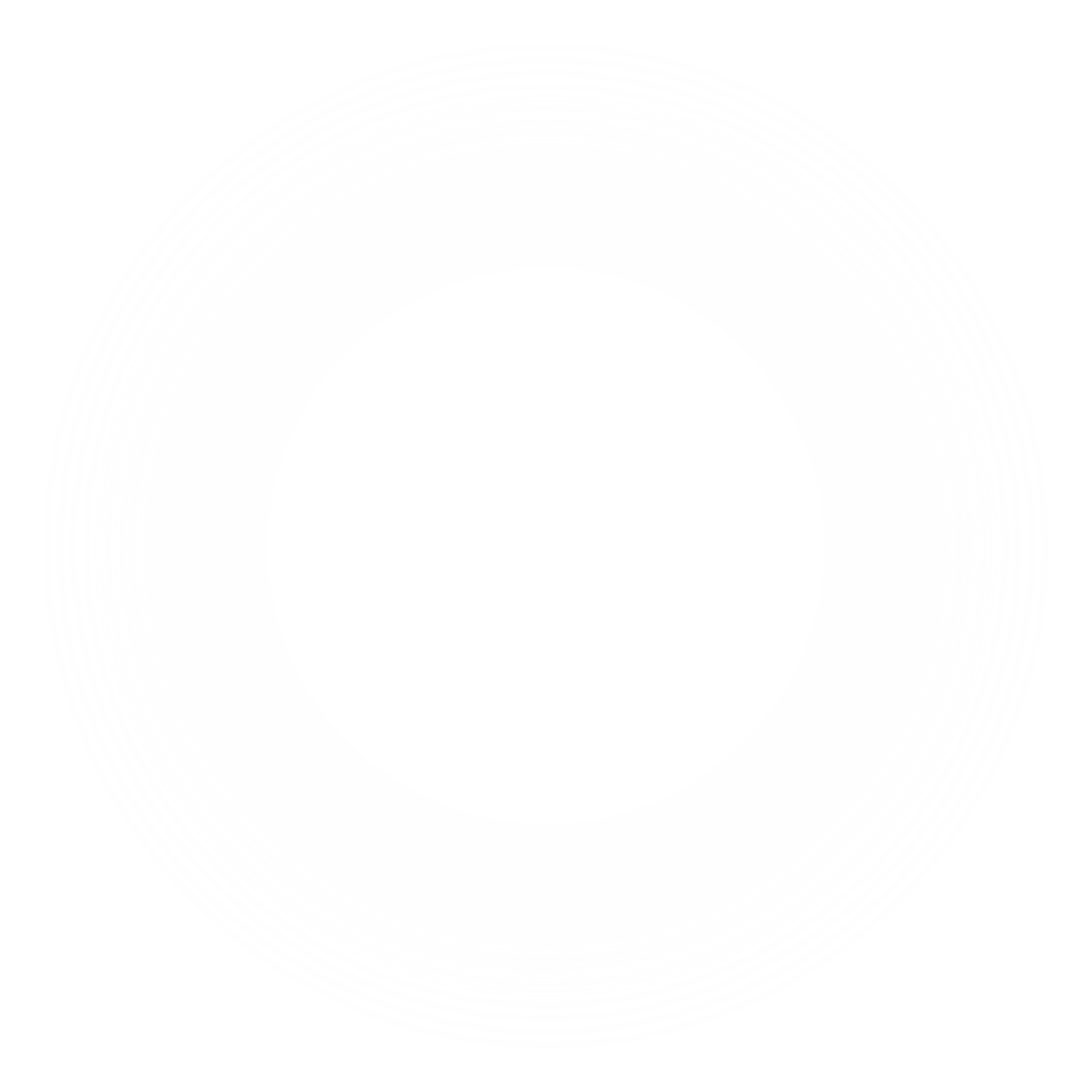 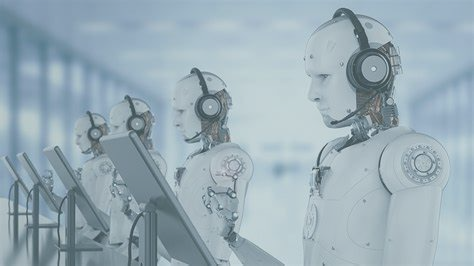 الربوتات في حياتنا  اليومية
استراتيجية قراءة الصور
متحركة
نتيجة لاختلاف مهام الروبوت اختلفت أنواعه
فما هي أنواع الروبوت  من خلال الصور
ثابتة
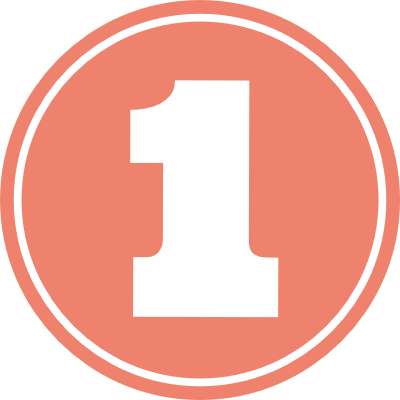 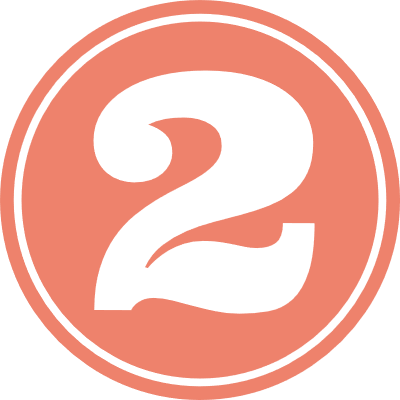 استراتيجية التدوين
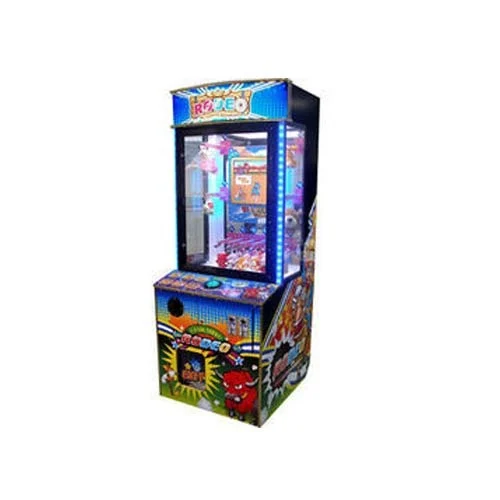 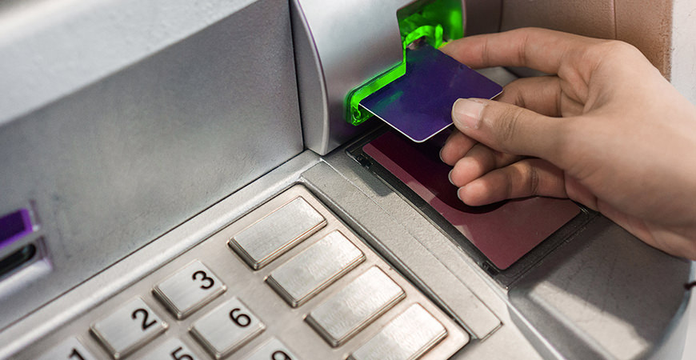 هذه الصور تمثل أنواع من الروبوت
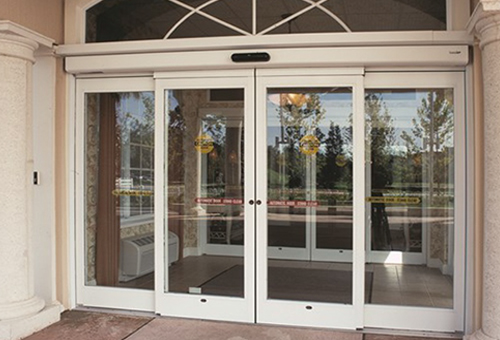 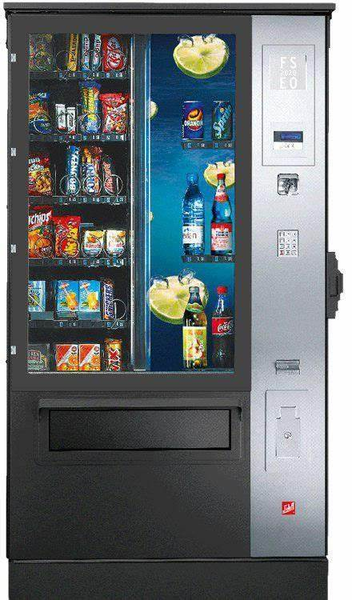 دوني اسماء ما تشاهدينه في الصوره
استراتيجية شاهدي وأجيبي
اذكري استخدامات الروبوت في المجالات التالية
الصناعة
الطب
البناء
التعليم
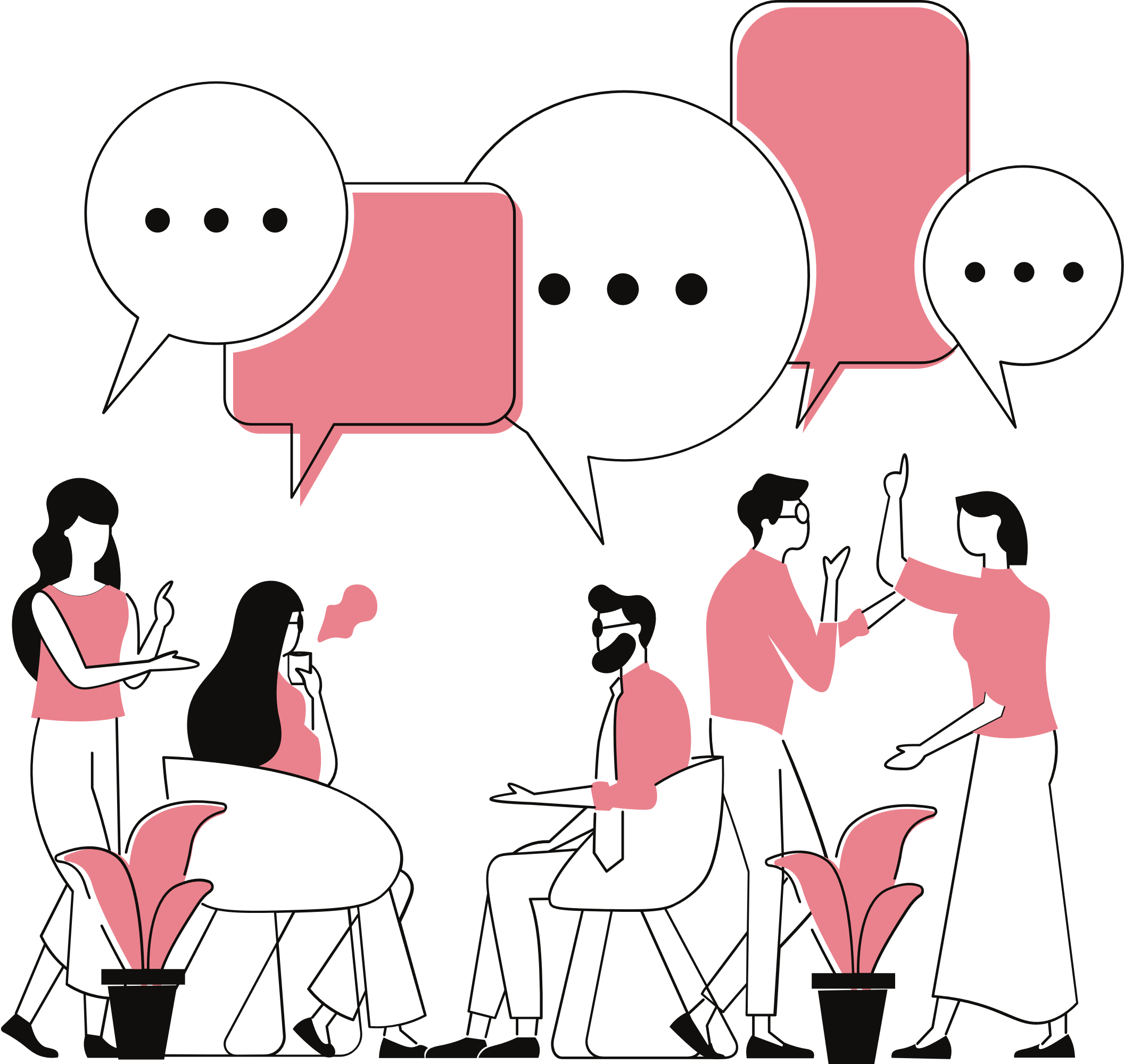 الزراعة
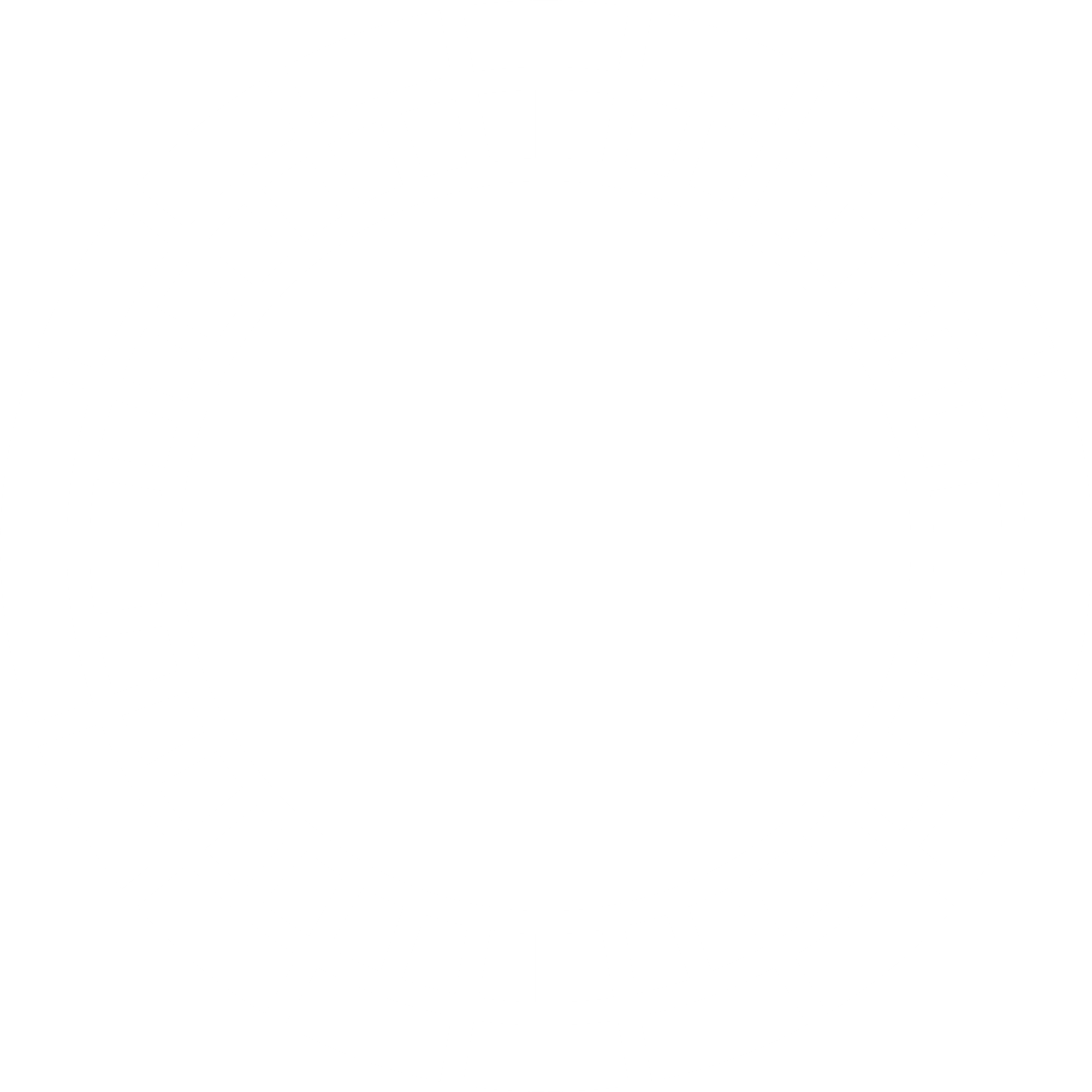 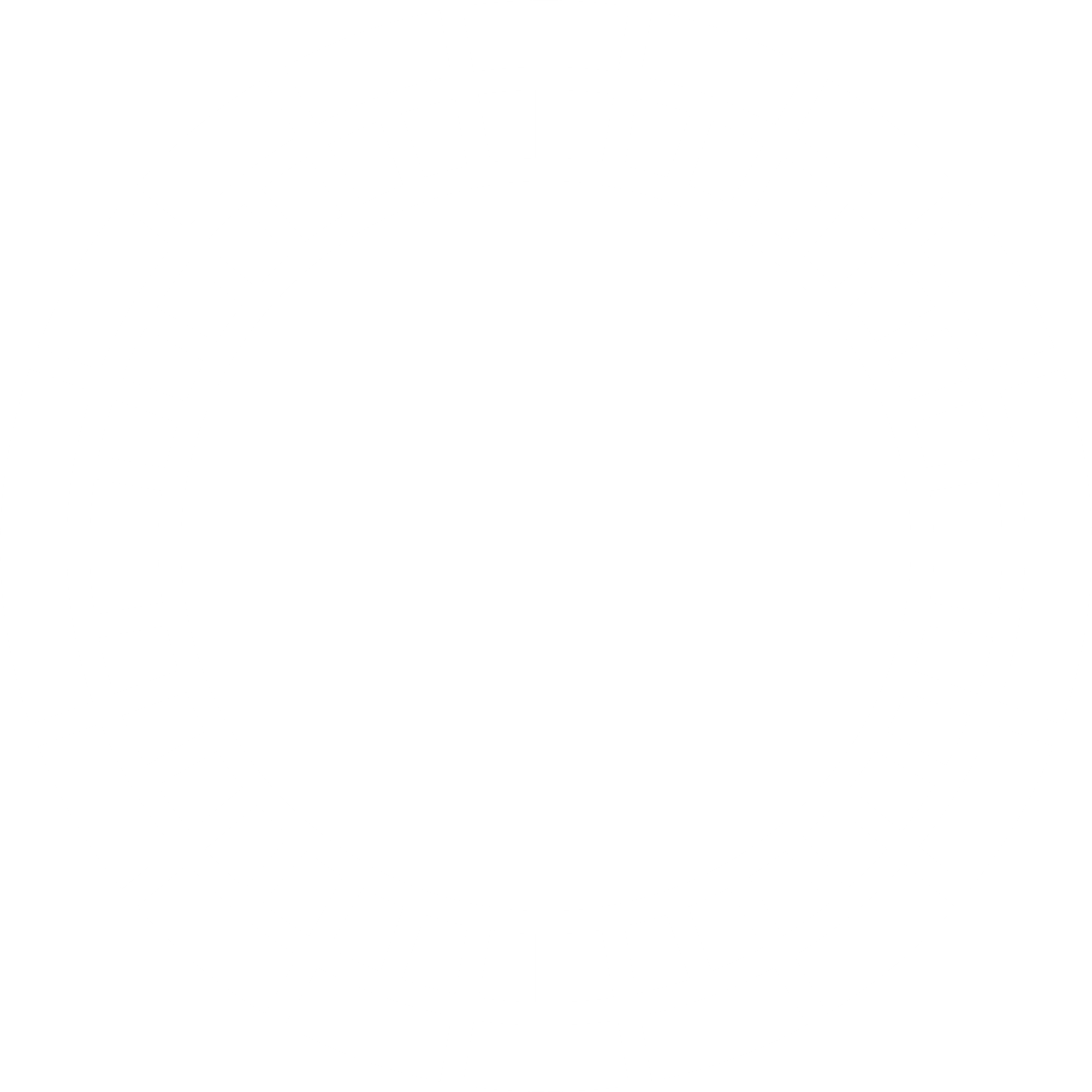 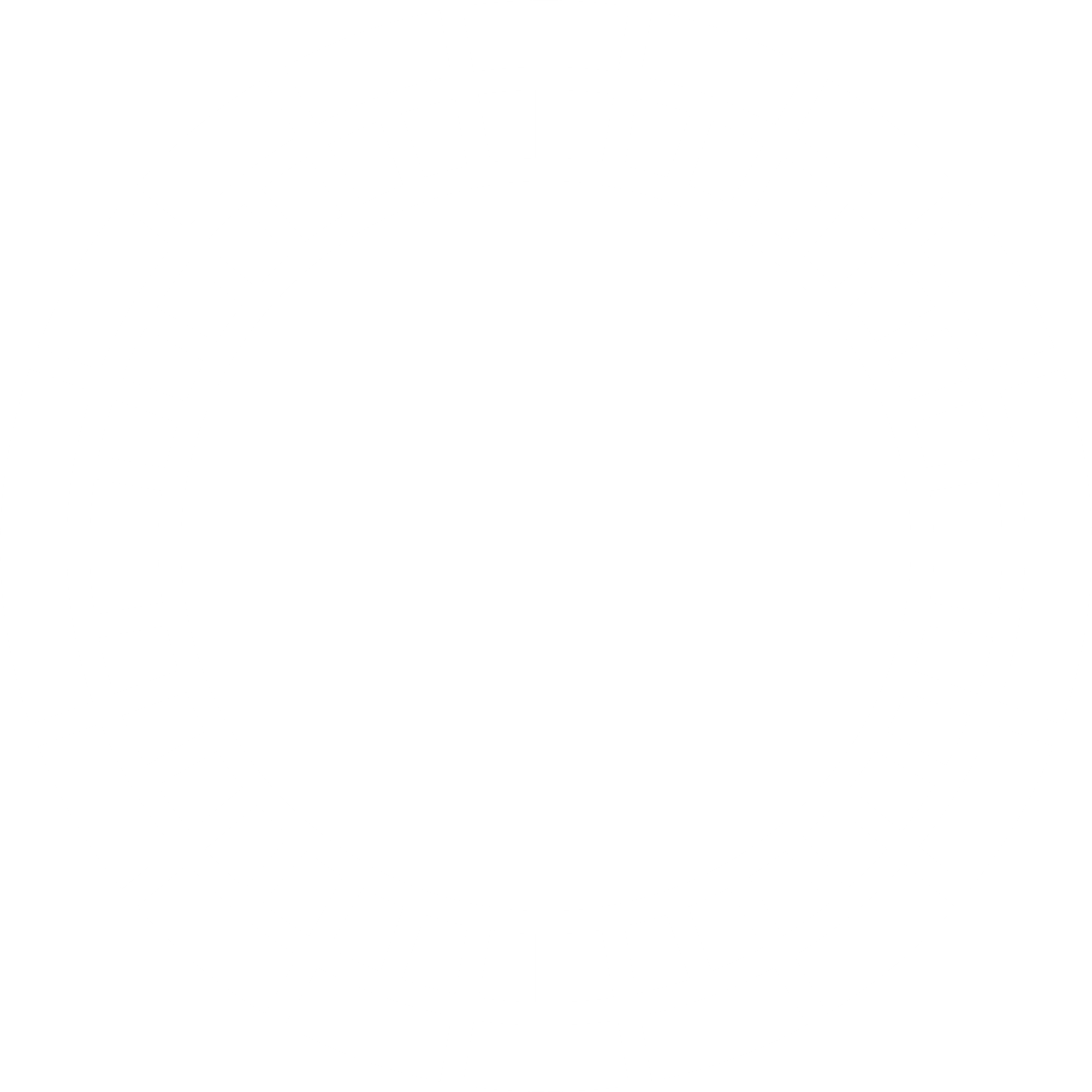 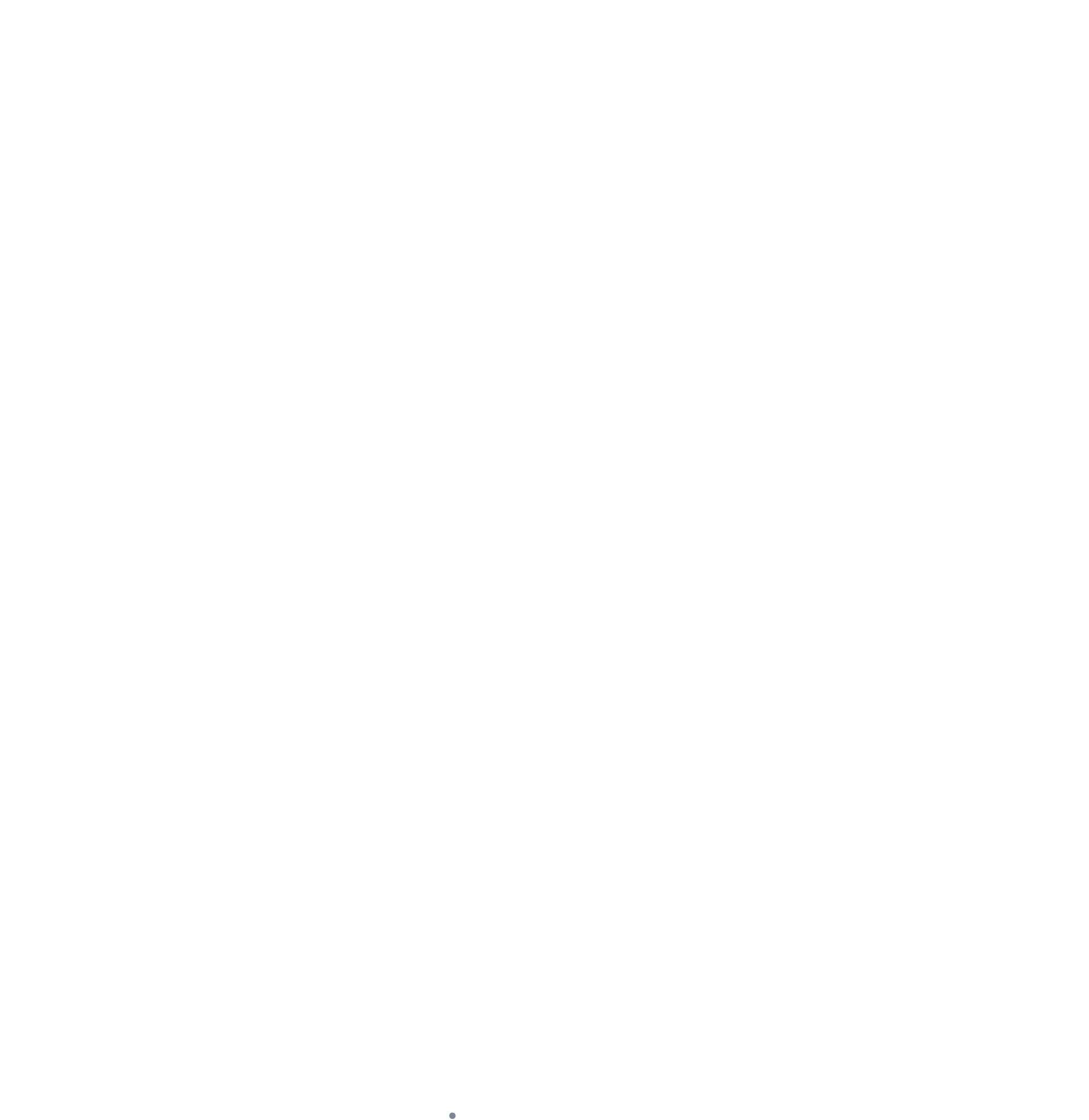 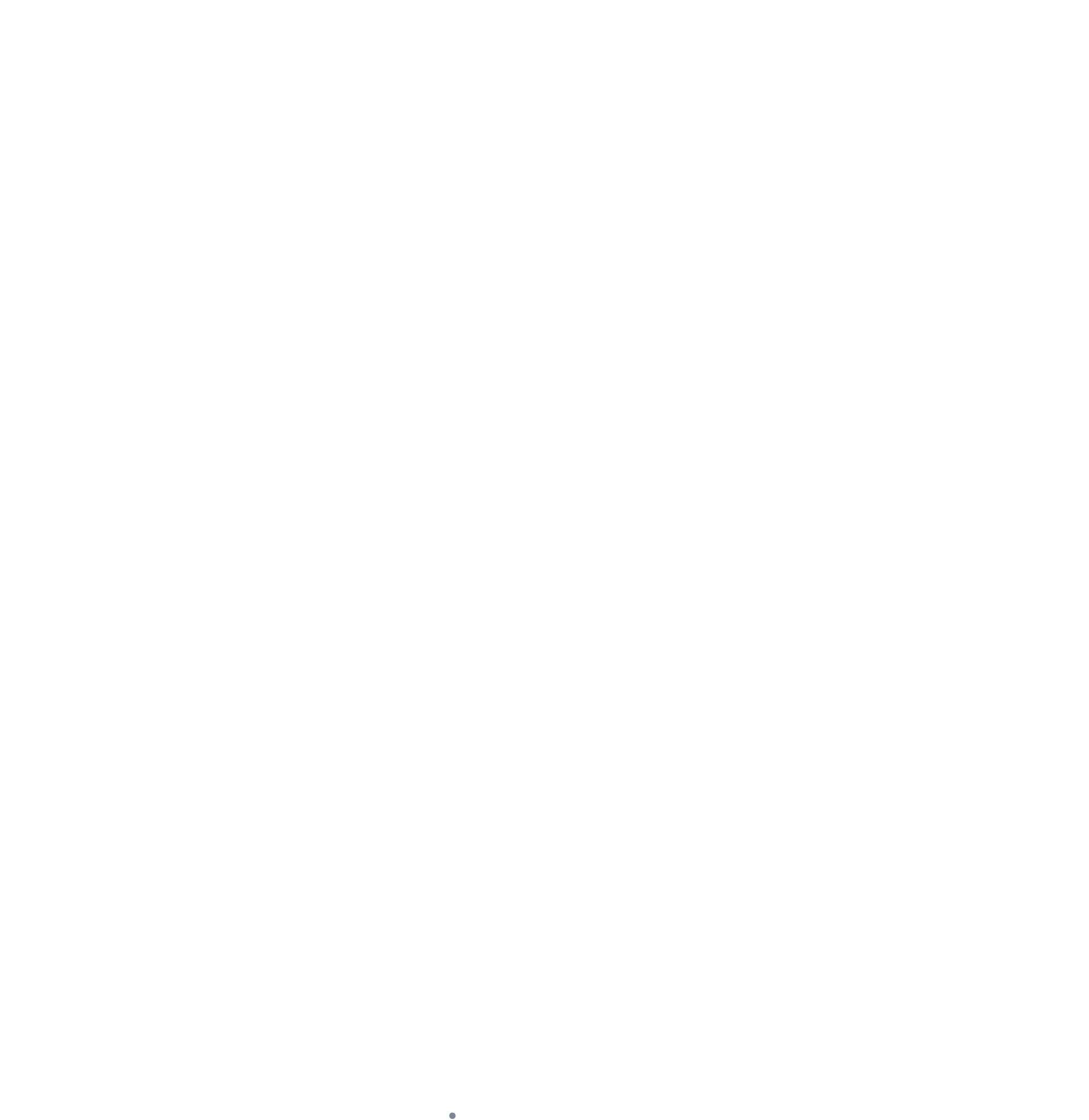 استراتيجية الحوار والمناقشة
على الرغم من استخدامات الروبوت المتعددة إلا أن هناك سلبيات لاستخدامه
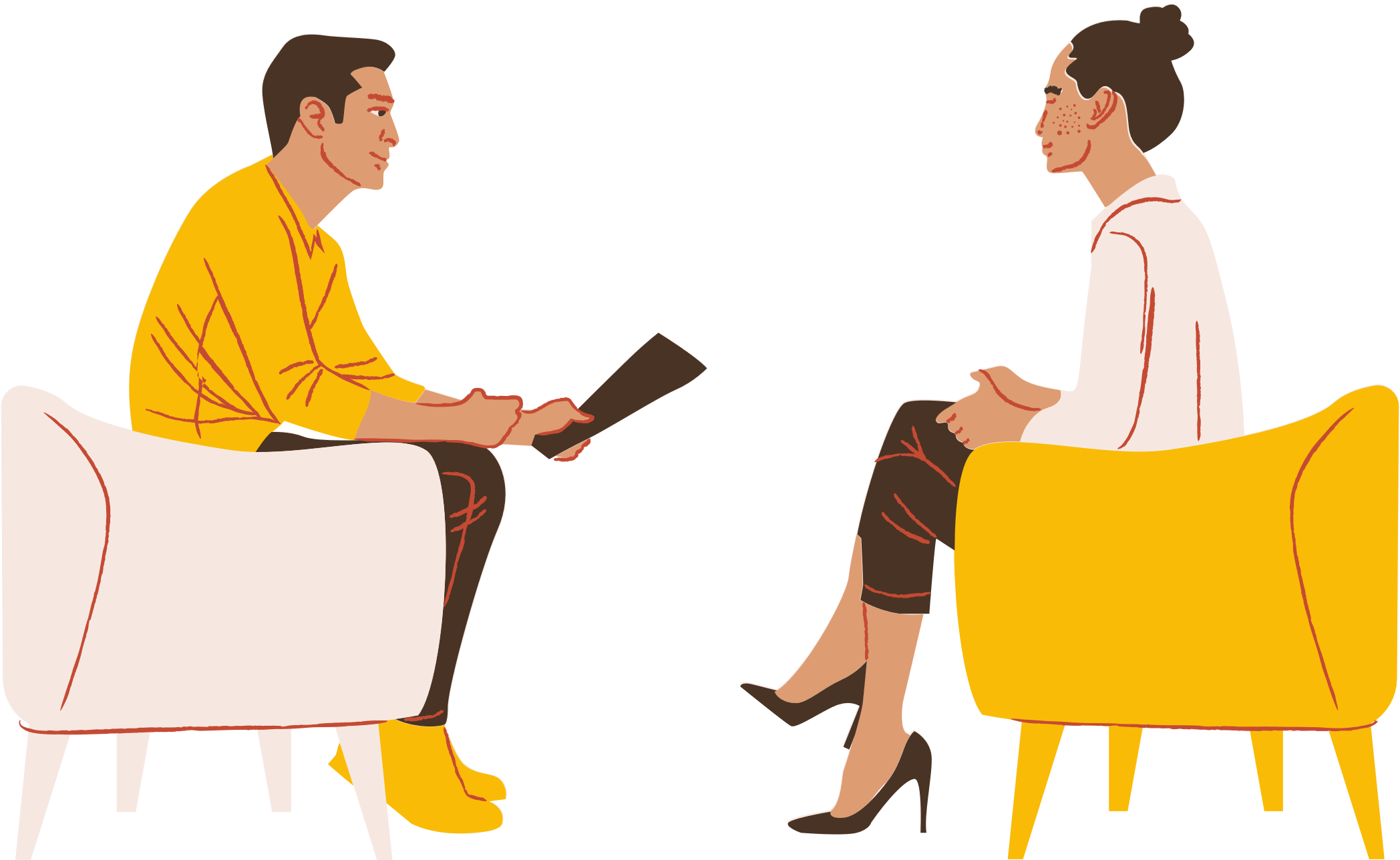 أذكري شيئا منها
استراتيجية المحاذاة
برمجة الروبوت لرسم دائرة
إضافة عنوان فرعي
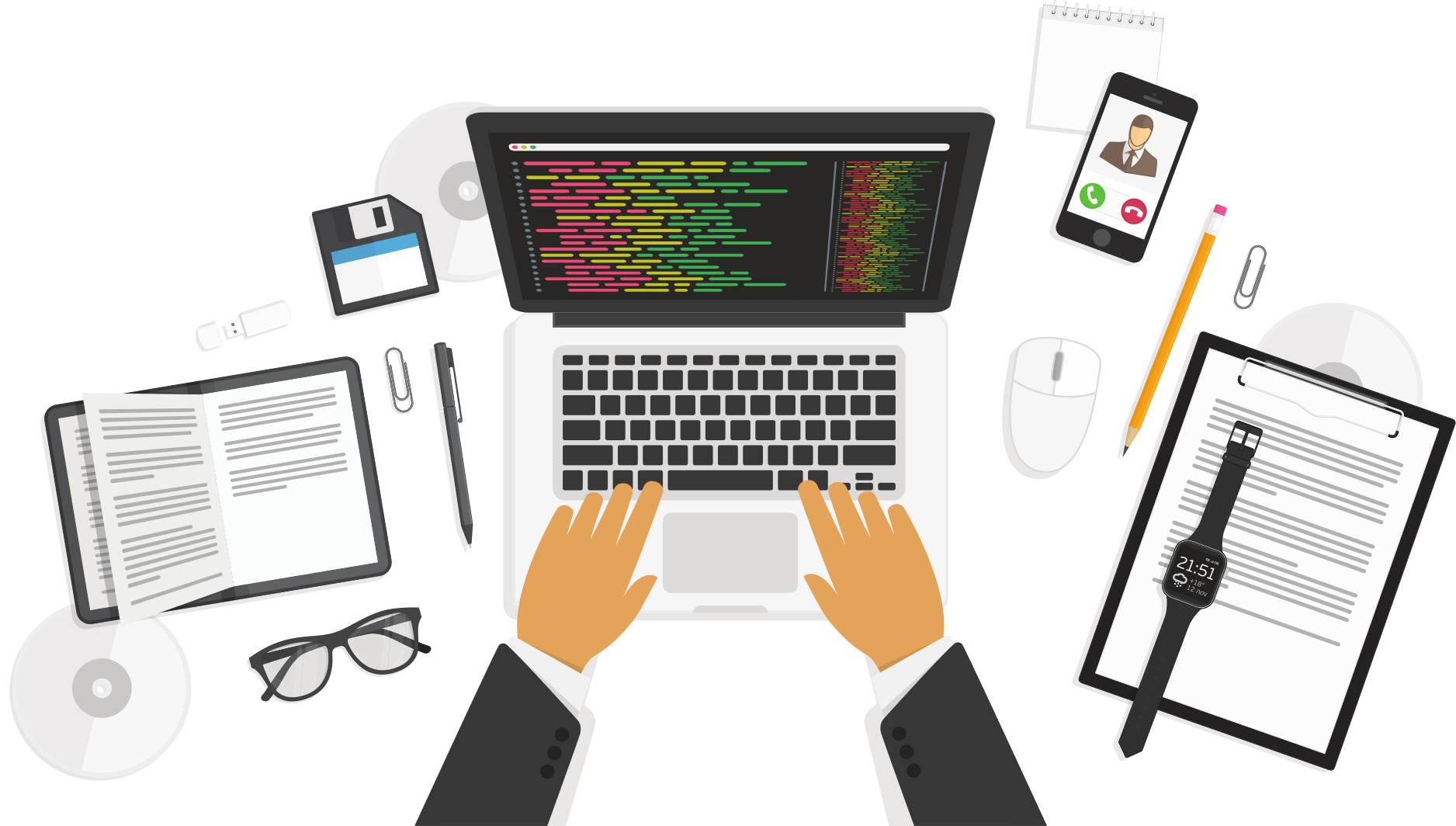 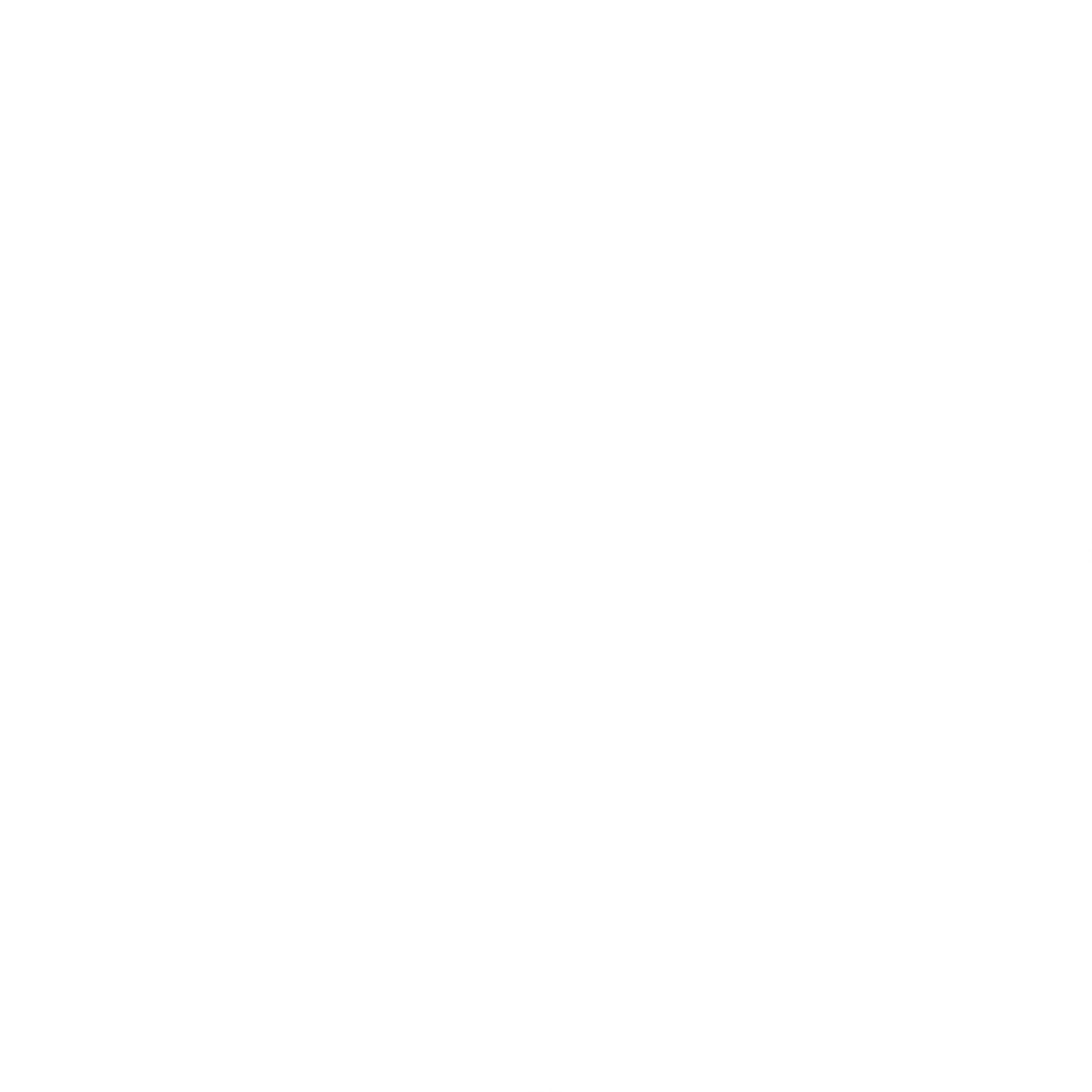 لتغيير حجم الدائرة أثناء الرسم بالفرق بالارقام
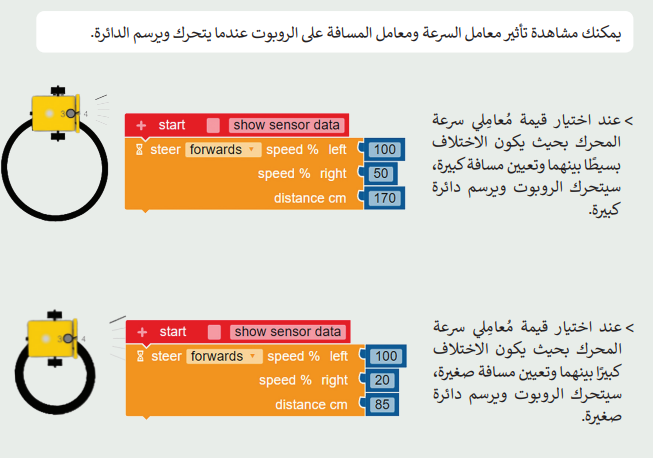 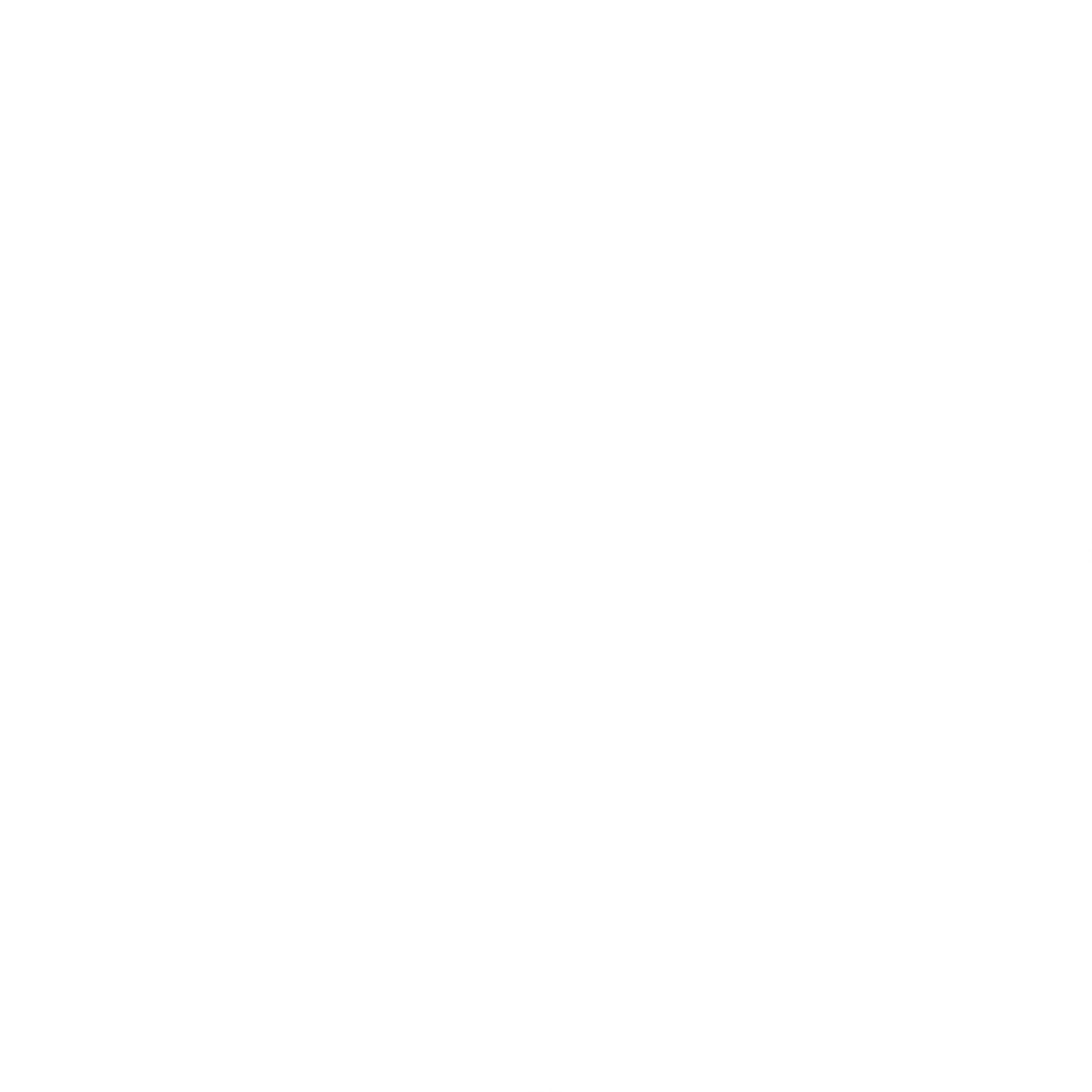 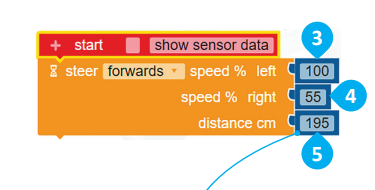 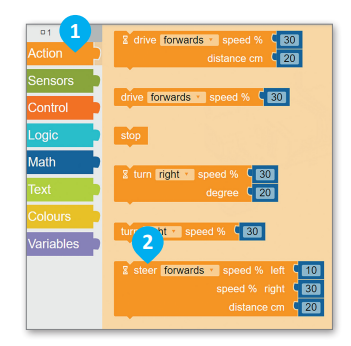 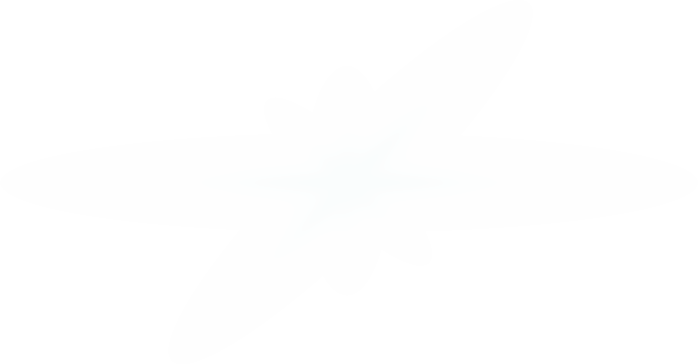 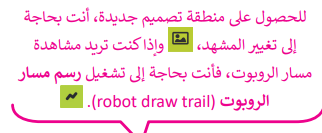 تشغيل البرنامج باتباع الخطوات كما في الصورة
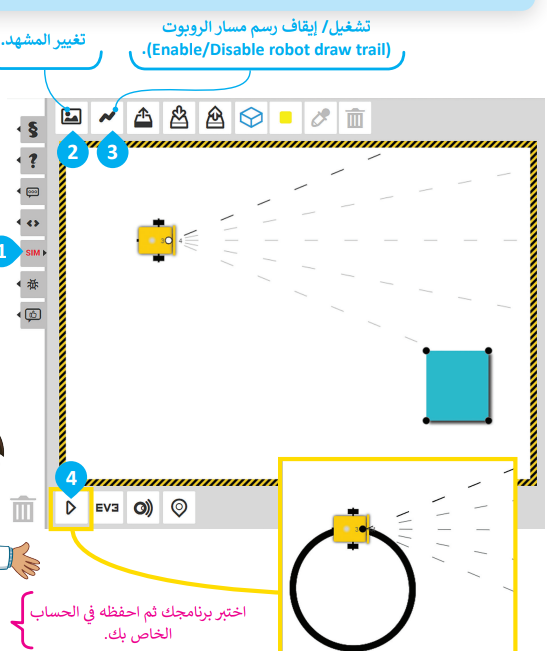 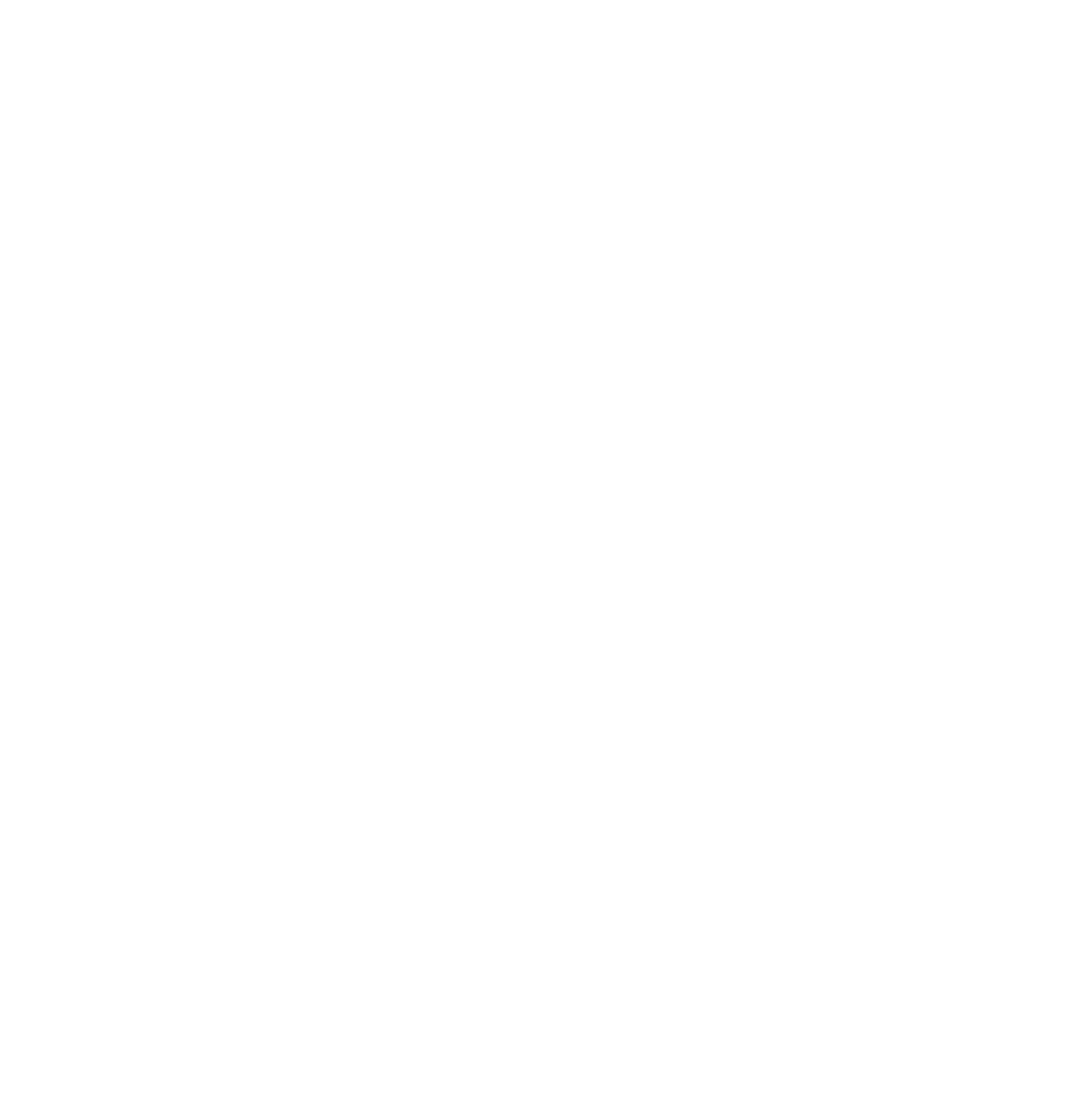 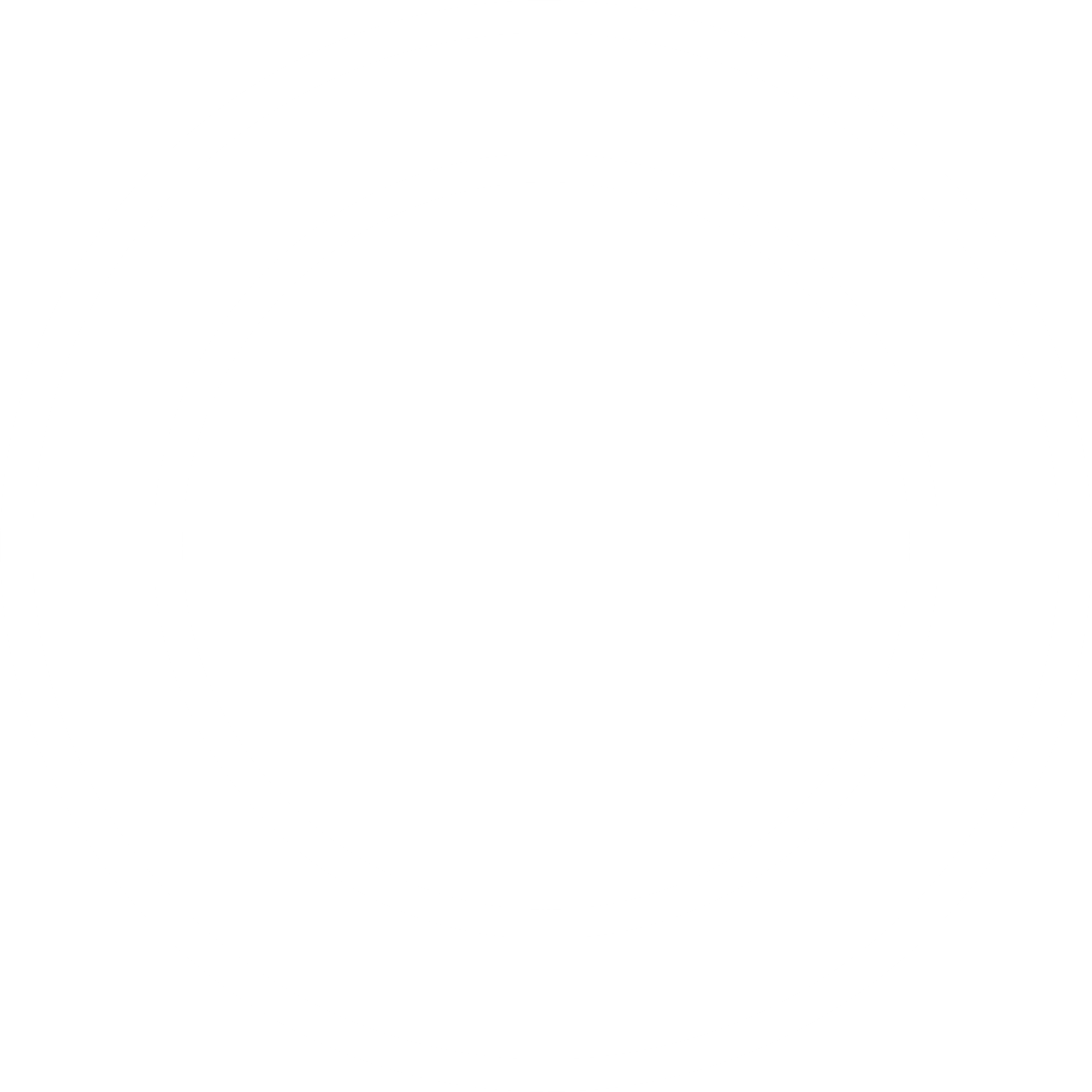 التطبيق ورقة عمل تفاعلية
اضغطي هنا